Diffusion of Innovation Theory
Diffusion of Innovations by Everett Rogers
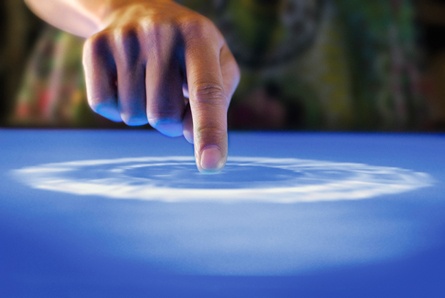 Difusi adalah proses dimana inovasi dikomunikasikan kepada suatu masyarakat dalam sistem sosial tertentu melalui media dan cara tertententu
RANKING MUNDIAL DE USUÁRIOS DE INTERNET
1º
2º
3º
4º
5º
6º
Inovasi adalah ide, gagasan, produk, perilaku yang baru atau dianggap baru oleh seseorang  atau suatu masyarakat
Innovation vs Invention
Suatu perbedaan penting antara inovasi dan 
Invensi ;
Invensi adalah kejadian yang pertama dari suatu gagasan untuk suatu produksi baru atau proses, sedangkan,
inovasi adalah usaha yang pertama untuk membawa penemuan tersebut dalam praktek.					( Fagerberg, 2004: 4)
PROSES PENGAMBILAN KEPUTUSAN INOVASI
ANTECEDENTS			PROSES		KONSEKUENSI
									Terus mengadopsi
Ciri penerima						   ADOPSI  		
- Ciri personaliti			Sumber komunikasi			Tidak terus
  (sikap terhadap perubahan)						mengadopsi
- Ciri sosial (kosmopolit, lokalit)	 PENGETAHUAN    PERSUASI    KEPUTUSAN   KONFIRMASI
- Kebutuhan akan inovasi							


Ciri sistem sosial			CIRI INOVASI			Adopsi terlambat
- Norma 
- Toleransi terhadap			1. keuntungan relatif	  PENOLAKAN
   penyimpangan			2. kompatibilitas
- Pola komunikasi			3. kompleksitas			Terus menolak
					4. triabilitas
					5. observabilitas



						WAKTU
PROSES PENGAMBILAN KEPUTUSAN INOVASI
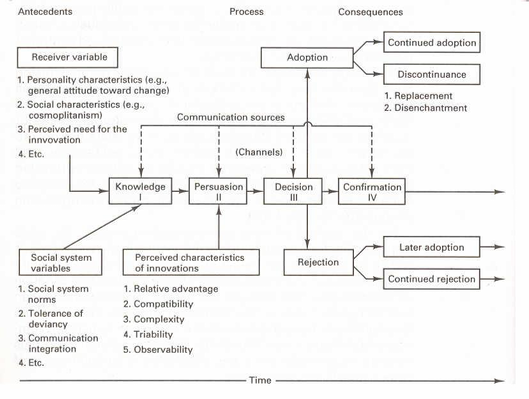 Tahapan Inovasi
FAKTOR-FAKTOR YANG MEMPENGARUHI KECEPATAN ADOPSI
Persepsi terhadap Faktor-faktor inovasi

Jenis keputusan inovasi

Saluran Komunikasi

Sistem Sosial

Tingkat perubahan, agen-agen promosi dan usaha
Persepsi terhadap faktor – faktor inovasi :
DIPENGARUHI OLEH :
Keuntungan relatif ( misalnya dalam hal ekonomi, prestise, resiko, kenyamanan, dan hasil kongkrit yang didapat)
Compatibility ( kesesuaian dengan tradisi, nilai2 dan kepercayaan yang ada dimasyarakat)
Complexity/ kerumitan dari inovasi bila dilaksanakan oleh sasaran
Triability/dapat diujicobakan, setiap inovasi yang dibawa dapat diujicoba dulu oleh sasaran sehingga dapat dilanjutkan atau tidak tergantung dari persepsi sasaran terhadap inovasi tersebut.
Observability, meninjau apakah suatu inovasi sudah banyak diadopsi.
JENIS KEPUTUSAN INOVASI
KEPUTUSAN INOVASI DAPAT MERUPAKAN:
Keputusan individual : - Optional
				       - kolektif
Keputusan otoritas

Keputusan optional, prosesnya sebagai berikut:
Tahap kesadaran 		(awarenes)
Tahap menaruh minat 	(interest)
Tahap penilaian 		(evaluation)
Tahap percobaan 	(trial)
Tahap penerimaan 	(adoption)
PROSES PENGAMBILAN INOVASI KOLEKTIF
Stimulasi minat kearah kebutuhan terhadap ide baru (oleh stimulator)
Inisiasi ide-ide baru dalam sistem sosial (inisiator, para pemula)
Legitimasi ide baru melalui pemegang kekuasaan/pemerintah atau pemimpin masyarakat
Keputusan bertindak (anggota sistem)
5.	Tindakan atau pelaksanaan ide baru (anggota sistem sosial)
PROSES PENGAMBILAN KEPUTUSAN
DIPENGARUHI OLEH :
Faktor antecedent
2.	Proses
3.	Konsekwensi

TAHAPAN DALAM PENGAMBILAN KEPUTUSAN:
Pengenalan
Persuasi
Keputusan
Konfirmasi
Sistem Norma Sosial
Hal – hal yang harus diperhatikan :

Norma Masyarakat
Toleransi terhadap penyimpangan
Pola komunikasi

Saluran komunikasi:
Sumber
Media
Obyek
Innovations do not spread equally over different society segments (social groups) but through 5 stages with particular profile of reaction
Kelompok dalam masyarakat ketika menghadapi suatu inovasi
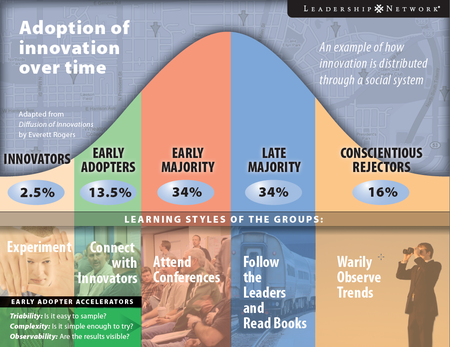 RANKING MUNDIAL DE USUÁRIOS DE INTERNET
1º
2º
3º
4º
5º
6º
13
Kelompok dalam masyarakat ketika 
menghadapi suatu inovasi
ROGERS
Affecting the diffusion of an innovation
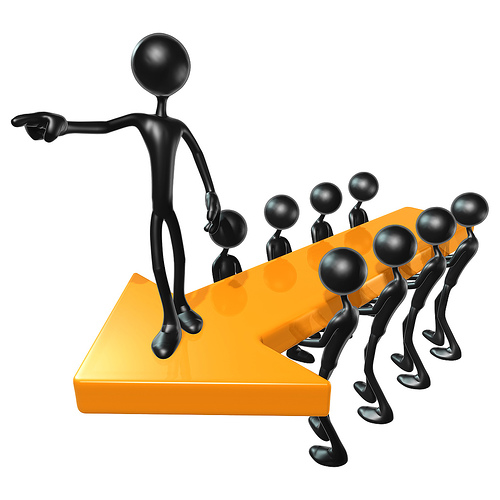 Powerful way for change agents to affect the diffusion of an innovation is to affect opinion leader attitudes.
Persuading opinion leaders is the easiest way to foment positive attitudes toward an innovation.
RANKING MUNDIAL DE USUÁRIOS DE INTERNET
1º
2º
3º
4º
5º
6º
Leaders have the knowledge and the social skill to start  word-of-mouth epidemics
15
Stage of Adoption by Rogers’ (1995)
Faktor sukses difusi inovasi
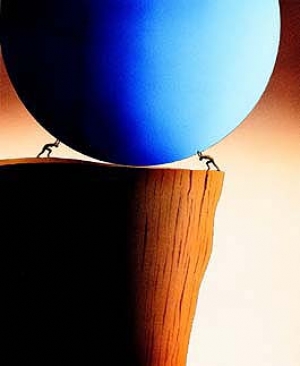 Make the Application of Diffusion Innovation on your own case !